The Gabrielino Tribe
Erick and Angel
Location
Their location was in the southern part of California, next to the Chumash tribe.  They also lived  next to the beach  and on some islands. The Gabrielino built villages near       Los   Angeles River.
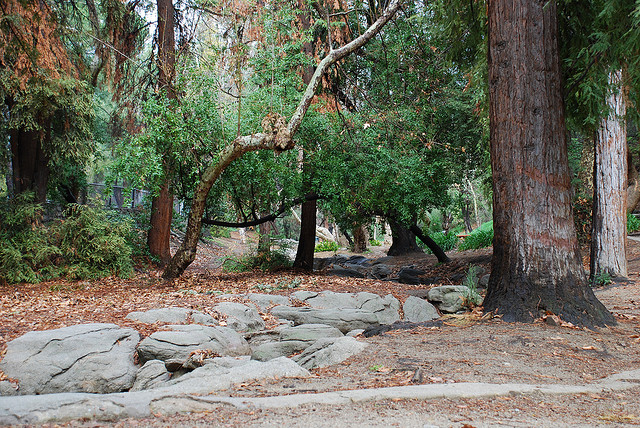 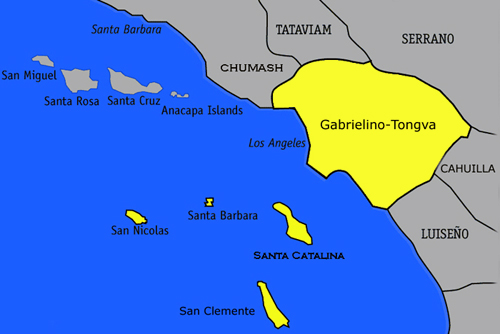 Food
The Gabrielino depended on nature for their food. They ate sharks, sword fish, and rodents. They smoked fish and meat to preserve it for later.
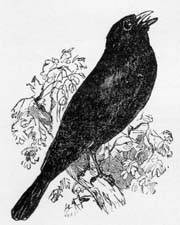 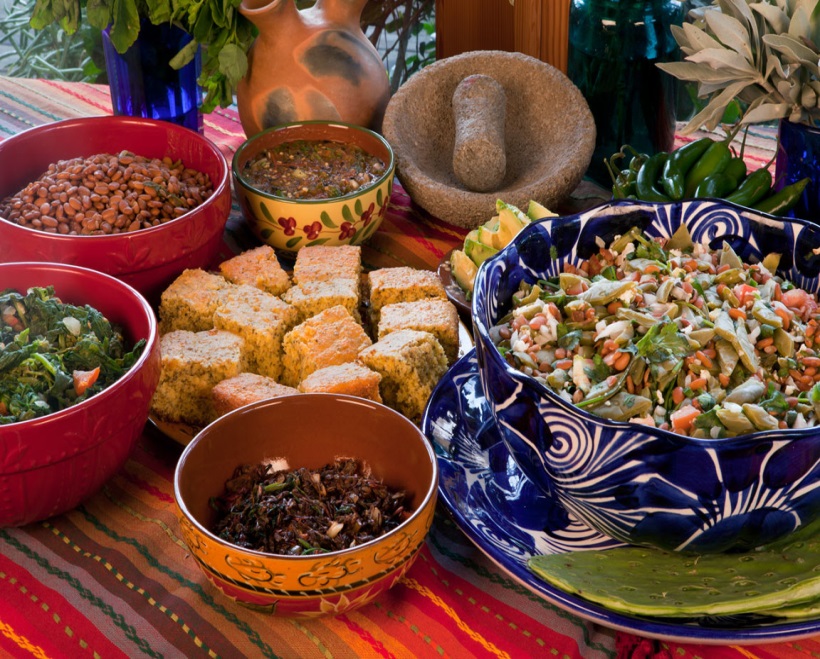 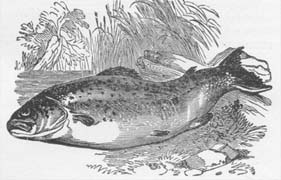 Shelter
Some of their shelters were made out of hay.  They were shaped like a bee hive. Also it was 10 feet tall.
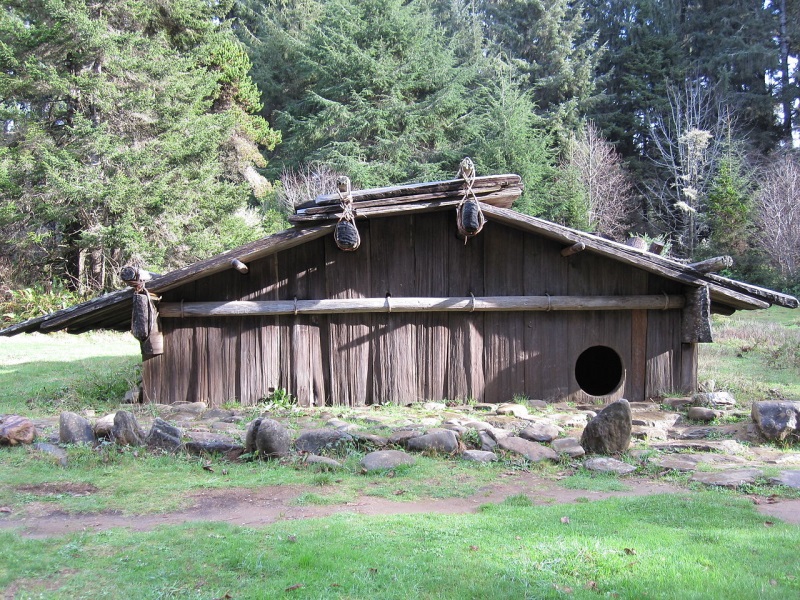 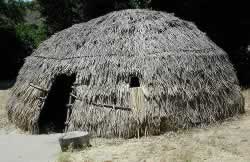 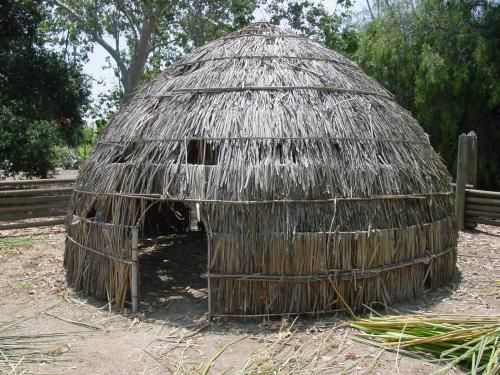 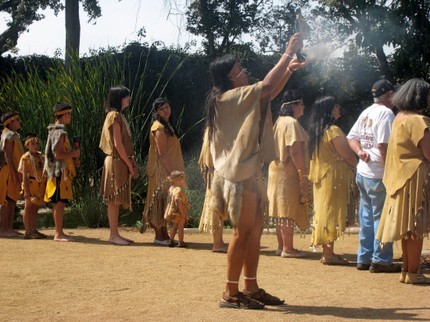 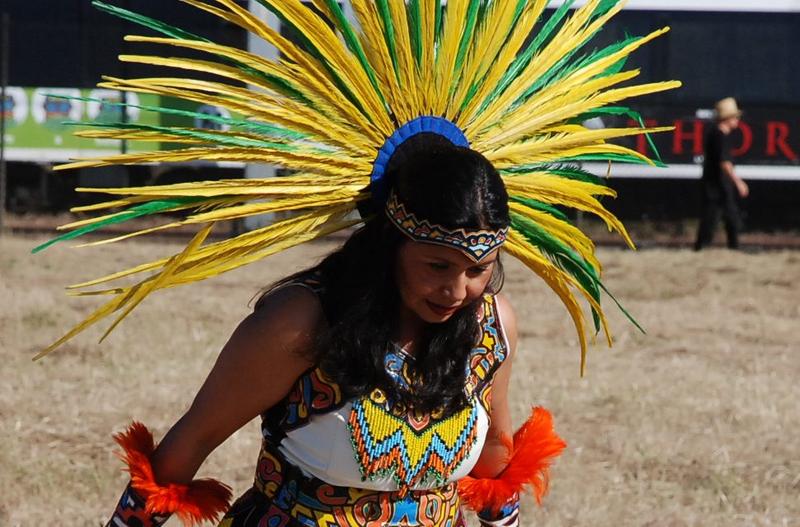 Culture
The   Gabrielino culture made  things  like purses  and baskets.  They danced at  ceremonies. They  believed in  the  sun  spirits.
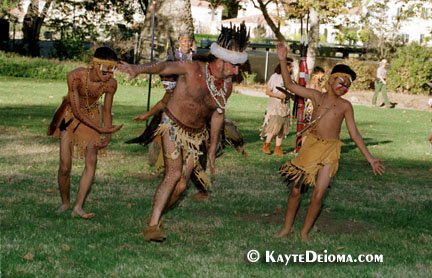